ILUMINAÇÃO BÍBLICA:
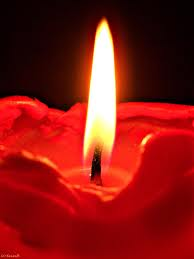 ILUMINAÇÃO BÍBLICA
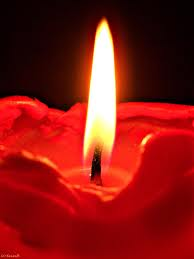 “ É PARA A LIBERDADE
QUE CRISTO
 NOS LIBERTOU ” (Gl 5,1)
ILUMINAÇÃO BÍBLICA
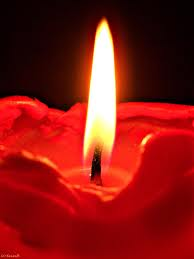 “  É para a liberdade que Cristo nos libertou”, traduz a mensagem principal da carta de Paulo aos Gálatas. “Vós fostes chamados à liberdade...” (Gl 5, 13). 
A Carta de Paulo foi escrita aos Gálatas, nos anos 53-54 dC ...  A Galácia era constituída basicamente de escravos,  o trabalho escravo, o império foi construído pelos escravos, sistema escravidão. 
POR ISSO PAULO DIZ: “É PARA LIBERDADE QUE CRISTO VOS LIBERTOU. Sejam firmes e não se submetam ao jugo da escravidão”. Para viverdes como filhos de Deus, livres.
ILUMINAÇÃO BÍBLICA
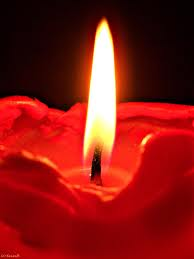 A liberdade de que fala Jesus Cristo é liberdade para o serviço: (Rm 6,22)  e para o compromisso com a justiça do Reino (Rm 6,16). 
A liberdade cristã visa, em primeiro lugar, o amor ao próximo (Gl 5, 13). Cristo, ao inaugurar a lei da liberdade, inaugura também a lei do amor. ...
O reto exercício da liberdade exige precisas condições de ordem econômica, social, política e cultural: “Não vos torneis escravos de seres humanos” (I Cor 7,23)...  Texto Base CF, 157)
ILUMINAÇÃO BÍBLICA:
Todos são responsáveis pelo bem de todos, pois a liberdade oferecida em Cristo diz respeito à pessoa humana em todas as suas dimensões: pessoal e social, espiritual e corpórea.(Texto Base, 156)

O tráfico é um dos modos atuais da escravidão. Ele viola a grandeza de filhos e destrói a imagem de Deus. (Texto Base, pag 6)
ILUMINAÇÃO BÍBLICA
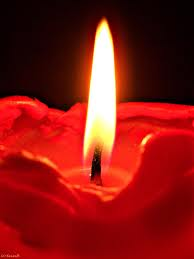 “ A escravidão, a prostituição, a venda de mulheres e crianças e as condições de trabalho degradantes onde as pessoas são tratadas como instrumento de lucro ao invés de pessoas livres e responsáveis, são infâmia que envenenam a sociedade humana e constituem uma suprema desonra ao Criador ”  (GS, 27).
ILUMINAÇÃO BÍBLICA
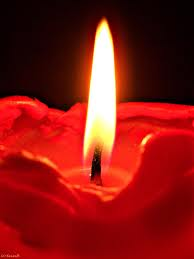 O combate ao trabalho escravo e ao tráfico de pessoas está bem claro e oficial, assumido definitivamente pela Igreja no Brasil-CNBB, nas Diretrizes Gerais da Ação Evangelizadora, 2011-2015, números 107 e 111: 
107: “O serviço à vida começa pelo respeito à dignidade da pessoa humana, através de iniciativas como: a) defender e promover a dignidade da vida humana em todas as etapas da existência, desde a fecundação até a morte natural; b) tratar o ser humano como fim e não como meio, respeitando-o em tudo o que lhe é próprio: corpo, espírito e liberdade; c) tratar todo o ser humano sem preconceito nem descriminação, acolhendo, perdo-
ILUMINAÇÃO BÍBLICA:
ando, recuperando a vida e a liberdade de cada pessoa, tendo presentes as condições materiais e o contexto histórico, social, cultural em que cada pessoa vive”. 

111:  “Atenção especial merecem também os migrantes forçados pela busca de trabalho e moradia: a) os migrantes brasileiros no exterior, vivendo no meio de outras culturas e tradições, que precisam de amparo, apoio e assistência religiosa;
ILUMINAÇÃO BÍBLICA:
B) Os migrantes sazonais que constituem mão de obra barata e superexplorada pelo agronegócio em várias formas;
c) As vítimas do tráfico de pessoas seduzidas por propostas de trabalho que levam à exploração também sexual;
d) Os trabalhadores explorados pelos métodos de terceirização, vítimas de atravessadores de mão de obra;
ILUMINAÇÃO BÍBLICA
E) Os novos migrantes estrangeiros em busca de sobrevivência em nossa pátria, muitos se encontrando em situação de não cidadania e discriminação.
É urgente o estabelecimento de estruturas nacionais e diocesanas destinadas não apenas a acompanhar os migrantes e refugiados, como também a se empenharem junto aos organismos da sociedade civil, para que os governos tenham uma política migratória que leve em conta os direitos das pessoas em mobilidade”.
ILUMINAÇÃO BÍBLICA
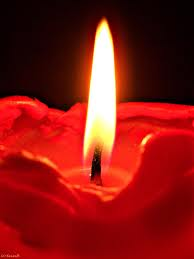 As Palavras do Papa Francisco sobre o tráfico humano...(audiência aos embaixadores não residentes da Argélia, Islândia, Dinamarca, Lesoto, Palestina, Serra Leoa, Cabo Verde, Burundi, Malta, Suécia, Paquistão, Zâmbia, Noruega, Koweit, Burkina Faso, Uganda e Jordânia, )
«Devemos unir as forças para libertar as vítimas e para encerrar este crime sempre mais agressivo, que ameaça, além das pessoas singulares, os valores fundamentais da sociedade, e também a segurança e a justiça internacional, além da economia, do tecido familiar e o próprio viver social», frisou.
ILUMINAÇÃO BÍBLICA:
O tráfico de pessoas, prosseguiu, «é uma verdadeira forma de escravidão, infelizmente cada vez mais difusa, que diz respeito a todos os países, mesmo os mais desenvolvidos, e que toca as pessoas mais vulneráveis da sociedade».
O Papa não esqueceu o papel dos cristãos, que «em nome da comum humanidade», independentemente da religião das vítimas, são chamados a partilhar «a compaixão pelo seu sofrimento, com o compromisso de as libertar e aliviar as suas feridas».
ILUMINAÇÃO BÍBLICA:
“Cabe à Igreja ampliar este grito ou mesmo emprestar sua voz para quem não consegue gritar. E num segundo momento será preciso denunciar. A denuncia deve ecoar na sociedade, em suas diferentes organizações, na perspectiva de se constituírem iniciativas que dificultem a predominância das condições que propiciam a prática do tráfico humano: miséria, ganância e impunidade.”  (Texto Base, 236).
ILUMINAÇÃO BÍBLICA
“ É PARA A LIBERDADE 
QUE CRISTO 
NOS LIBERTOU” (Gl 5,1)